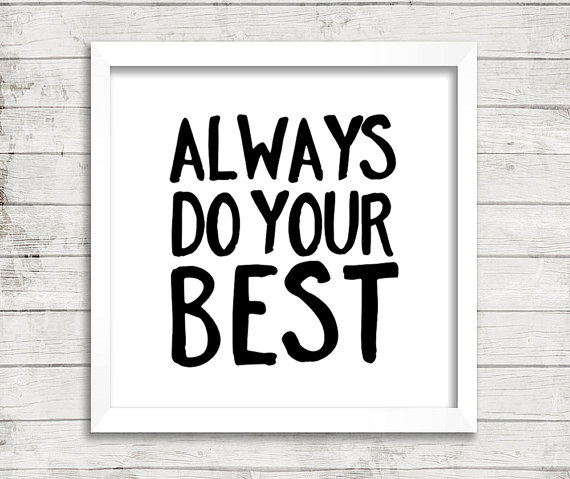 ALWAYS DO YOUR BEST
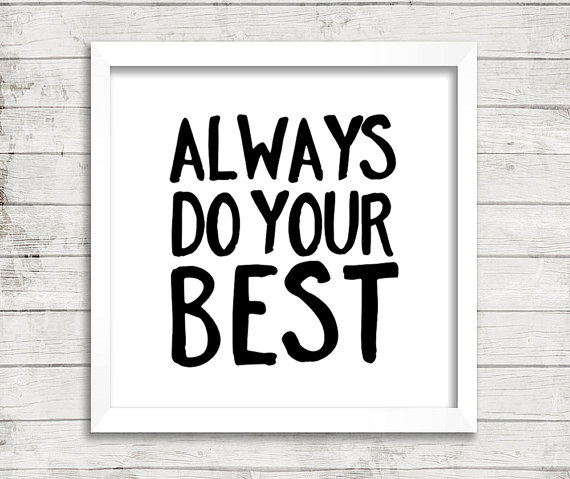 “Blessed is the man who endures temptation; for when he has been approved, he will receive the crown of life which the Lord has promised to those who love Him.”

James 1:12
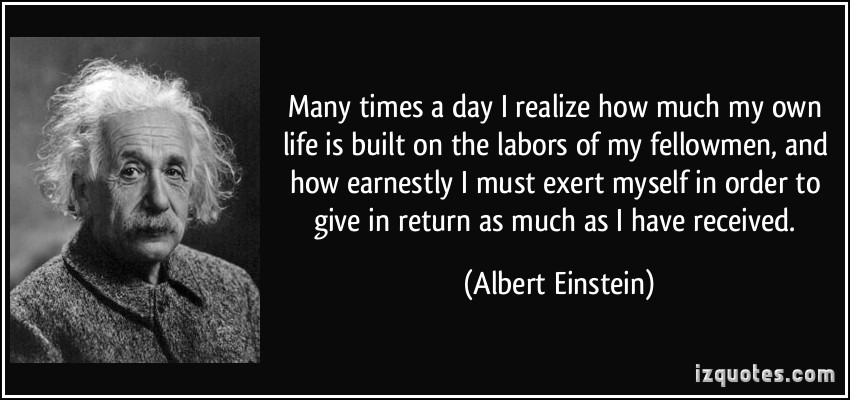 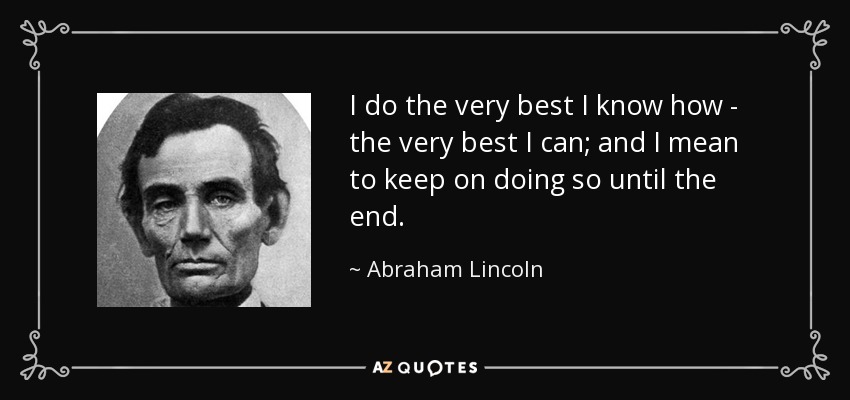 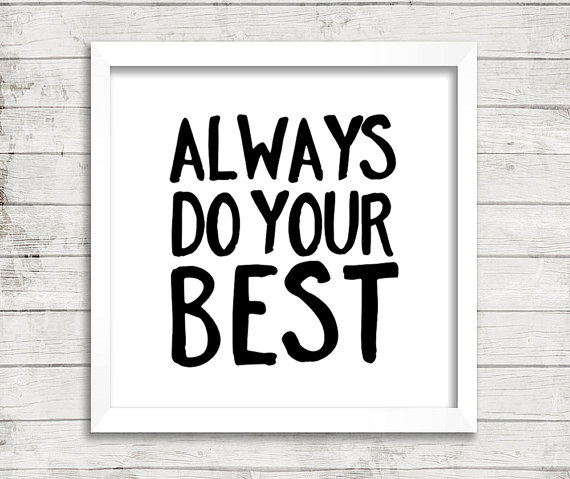 DOING OUR BEST IN EVERY SITUATION IS NOT EASY; 

HOWEVER, IT IS THE RIGHT WAY TO LIVE.
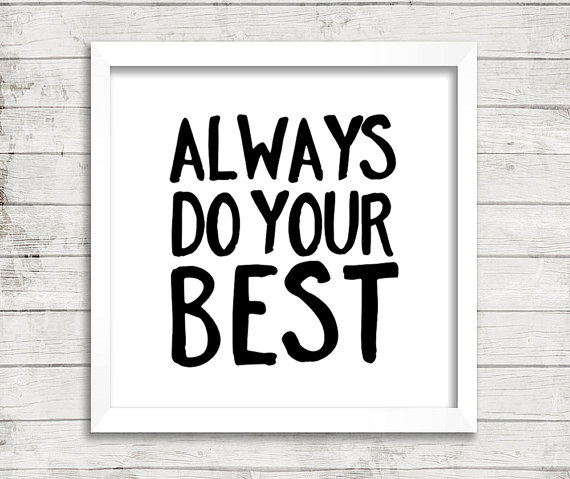 WHY SHOULD I ALWAYS DO MY BEST?
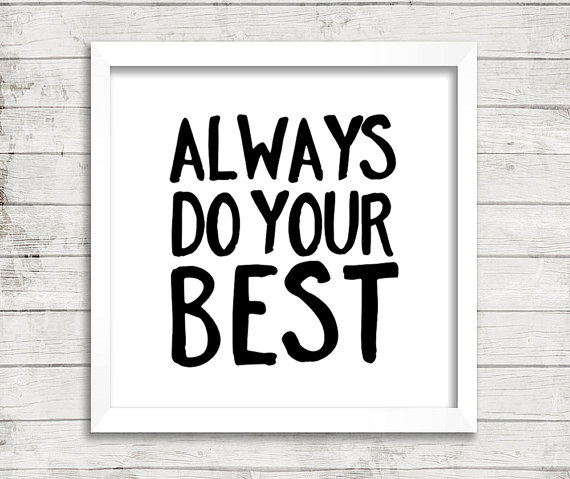 WHY SHOULD I ALWAYS DO MY BEST?

WHERE DO YOU WANT TO BE

TODAY – TOMORROW – ETERNITY ?
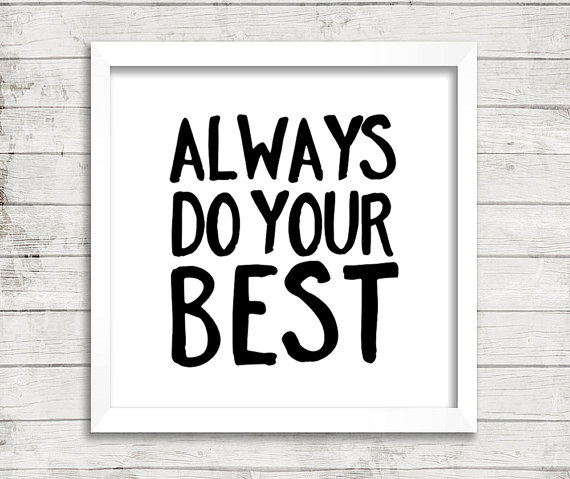 “He has delivered us from the power of darkness and conveyed us into the kingdom of the Son of His love,”

Colossians 1:13
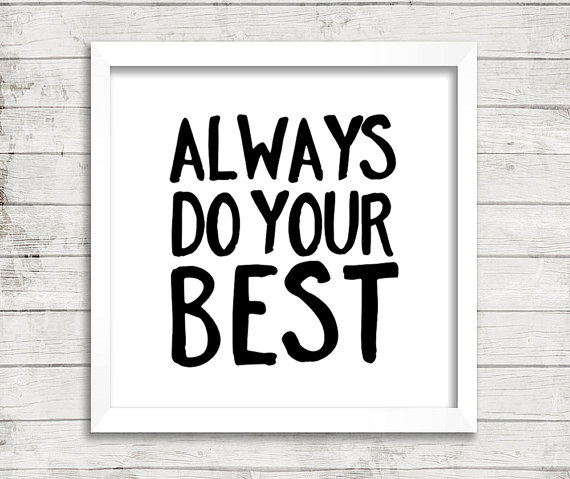 WHY SHOULD I ALWAYS DO MY BEST?

WHERE DO YOU WANT TO BE

TODAY – TOMORROW – ETERNITY ?
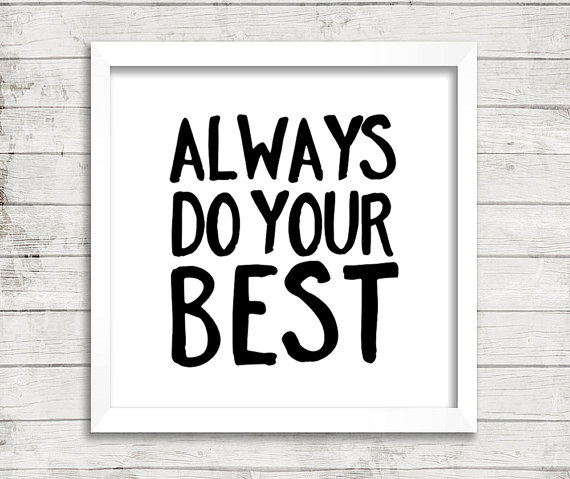 WE MUST ALWAYS HAVE A POSITIVE MINDSET
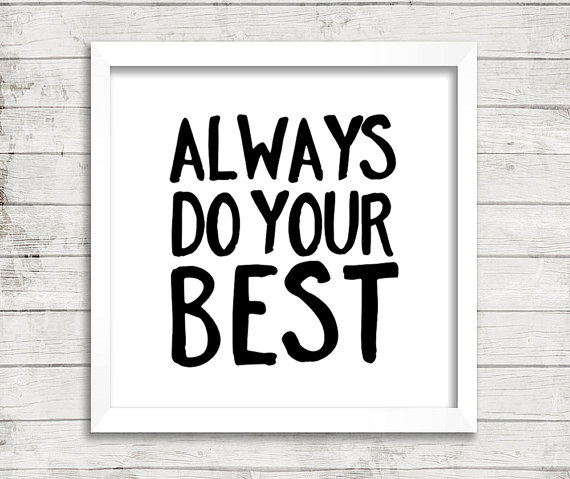 WE MUST ALWAYS HAVE A POSITIVE MINDSET

NO MATTER WHAT THE TASK WE MUST TELL OURSELVES TO DO OUR BEST
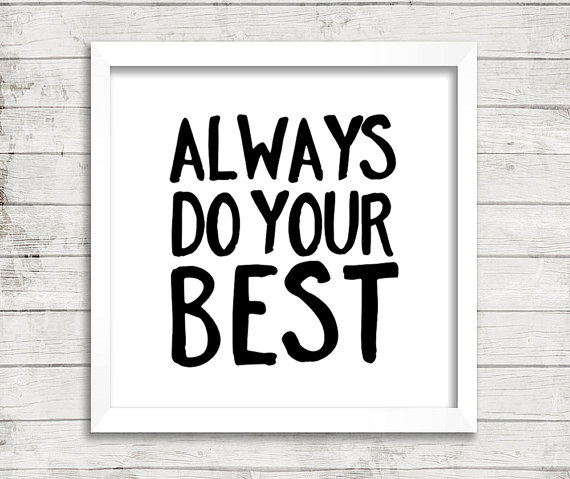 “I can do all things through Christ who strengthens me.”

Philippians 4:13
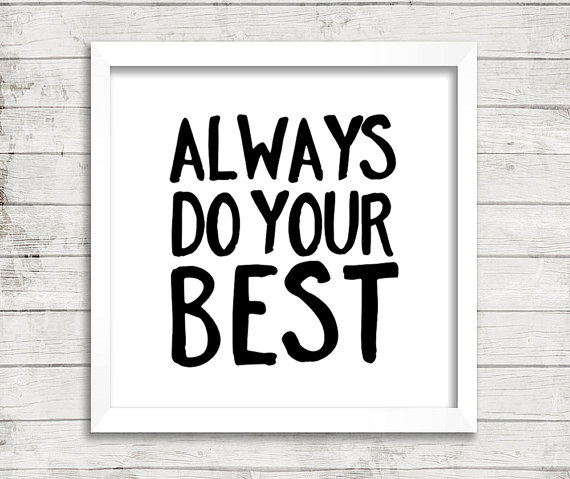 “Do all things without complaining and disputing,”

Philippians 2:14
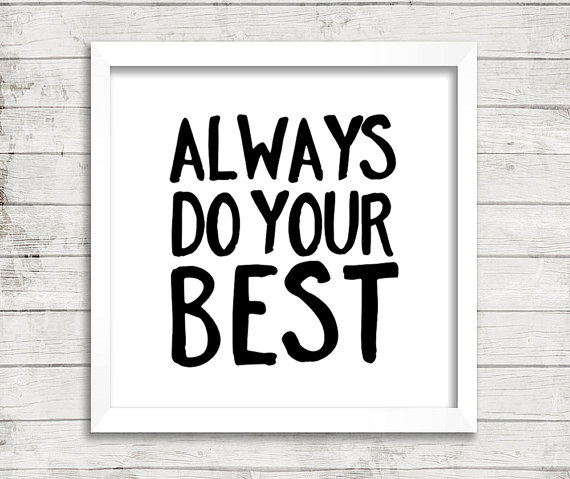 “If anyone speaks, let him speak as the oracles of God. If anyone ministers, let him do it as with the ability which God supplies, that in all things God may be glorified through Jesus Christ, to whom belong the glory and the dominion forever and ever. Amen.”

1 Peter 4:11
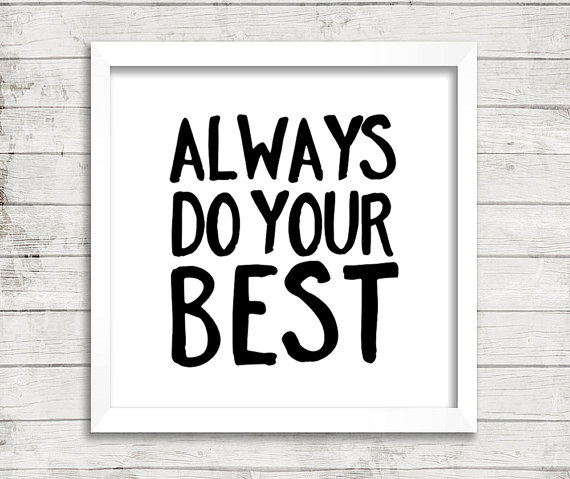 “He who has a slack hand becomes poor, But the hand of the diligent makes rich.”

Proverbs 10:4
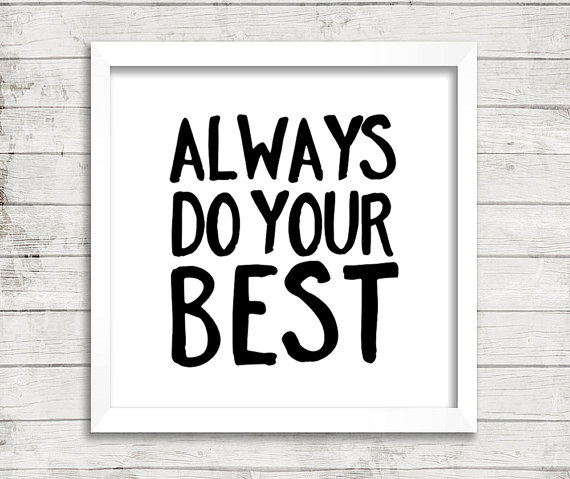 “The plans of the diligent lead surely to plenty, But those of everyone who is hasty,      surely to poverty.”

Proverbs 10:4
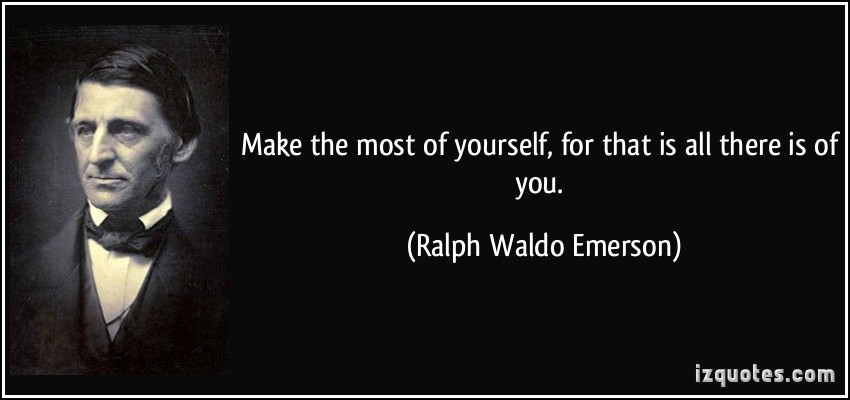 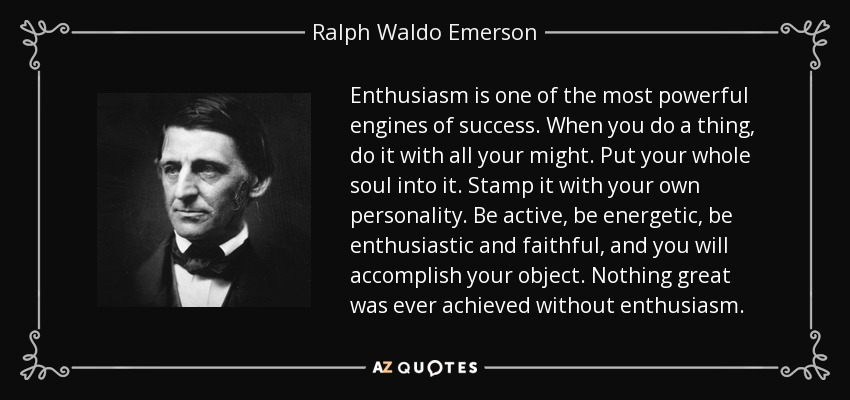 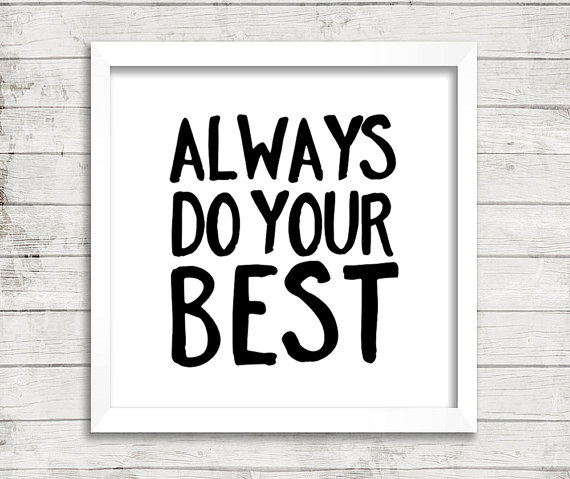 REACH YOUR FULL POTENTIAL
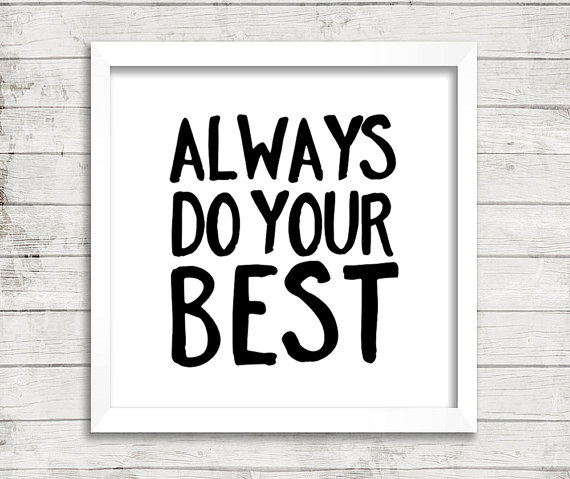 REACHING OUR FULL POTENTIAL

A MOTHER TOLD HER SON…

ENDEAVOR TO SO LIVE THAT WHEN YOU DIE,  EVEN THE UNDERTAKER WILL BE SORRY.”
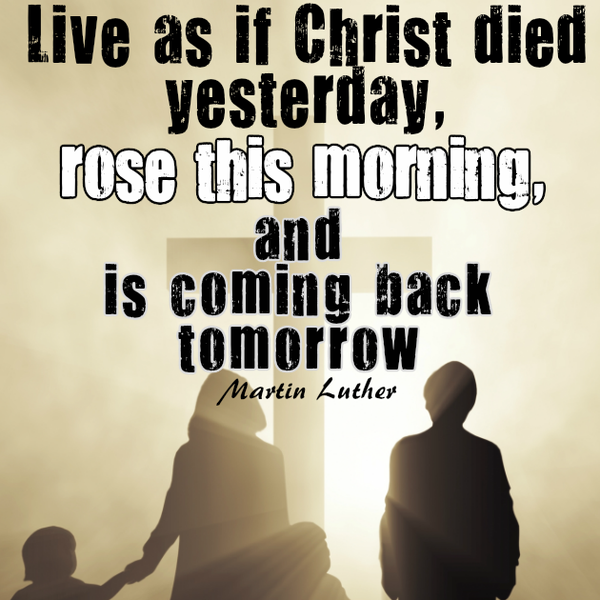 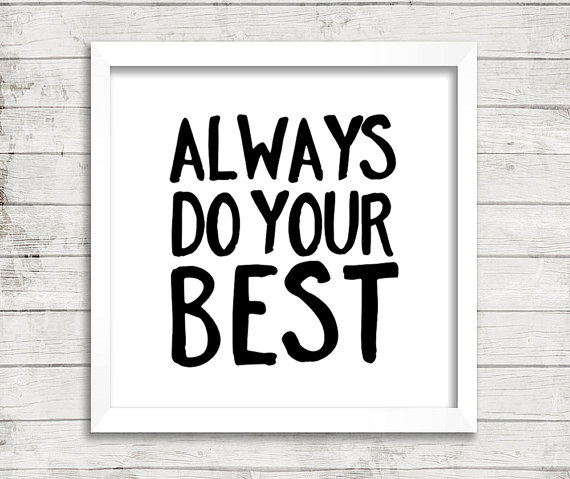 “Blessed is the man who endures temptation; for when he has been approved, he will receive the crown of life which the Lord has promised to those who love Him.”

James 1:12
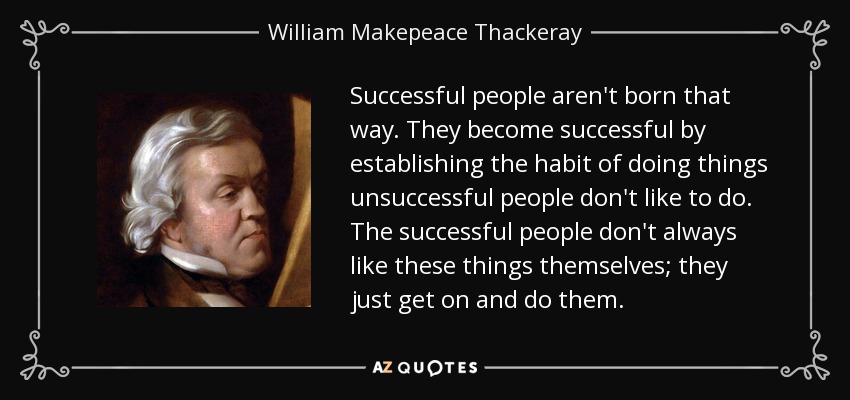 END